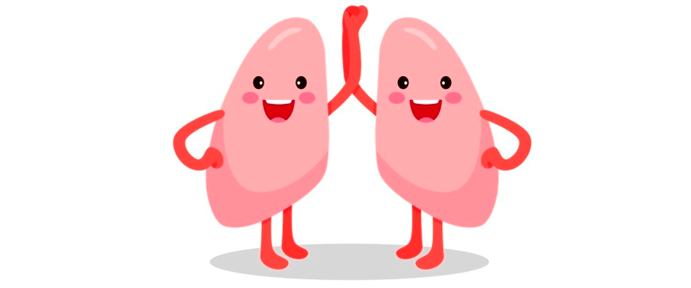 Longziekten
Oktober 2019
D3VA
Wat gaan we doen dan???
Longen
Druk in de longen
Pneumothorax 
Materialen bij een pneumothorax
Verpleegkundige aspecten
De longen
Intrapleurale druk
ademhalingscyclus: Druk in de longen
Pneumothorax
Toestand van aanwezigheid van lucht tussen pleura visceralis en parietalis
Soorten
Primaire spontane pneumothorax 	
Secundaire spontane pneumothorax
Iatrogene pneumothorax 	
Traumatische pneumothorax 

Spanningspneumothorax  ( gekenmerkt door  dypsneu, cyanose, tachycardie, hypotensie en hypoxemie)
De dRain
De thoraxdrain
Verpleegkundige aspecten
Angst, dyspnoe, pijn, 
thoraxexcursies 
Drain doorgankelijk? 
Vochtproductie/ Luchtlekkage
Draininsteekopening
Hoe gaat patiënt met het systeem om?
Kans op onbedoelde drainverwijdering